Analysis of Sperm– the number game
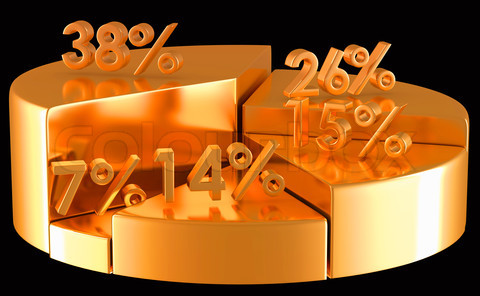 Ms. Saranya Mithraprabhu
Senior Embryologist

Womens Center
Coimbatore, Trichy, Chennai
What are we looking at
Sperm analysis – New WHO standards
Genetics of male infertility
Sperm Biomarkers tests – beyond routine sperm analysis
Assisted Reproductive Techniques
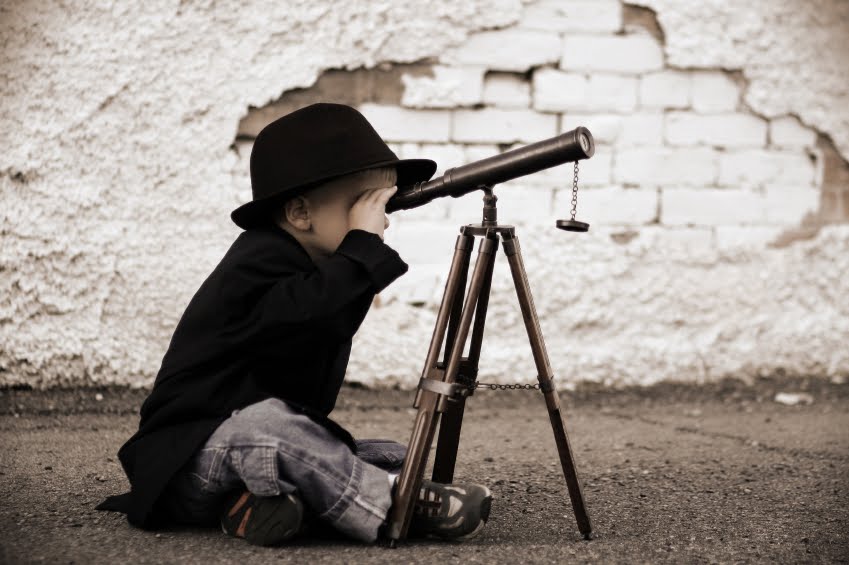 Cut-off values for Semen parameters as published in consecutive WHO manuals
Sperm Analysis – WHO, 5th edition, 2010
Sperm conc. 			15 M/ml
Total motility 			40%
Progressive motility 		32% (a+b)
Vitality 				58%
Morphology 			4%
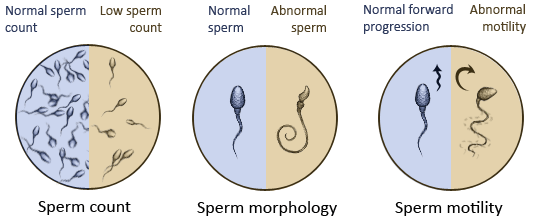 ‘Abnormal’ results WHO 1999 reclassified as 
‘Normal’ results WHO 2010
Motility grading – WHO 5th edition, 2010
Progressive motility (PR)
Sperm moving actively, regardless of speed

Non – progressive motility (NP)
Absence of progression

Immotile (IM)
No movement
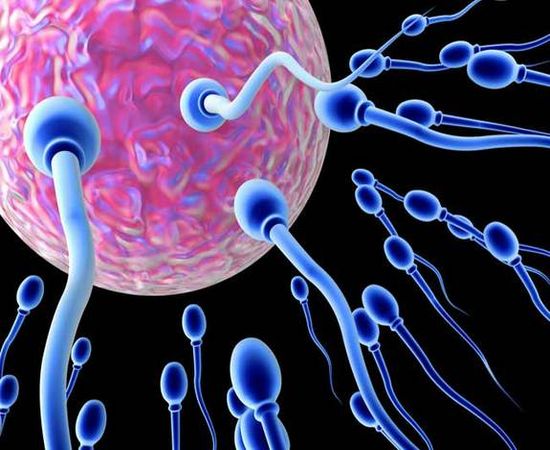 Motility grading as a,b,c,d in WHO 4th edition – changed to PR, NP and IM in WHO 5th edition
Sperm morphology - assessments
Kruger strict criteria for morphology evaluation
Shape of sperm
Acrosome (40% - 70% of sperm head)

Only specialized andrology laboratories can perform strict evaluation
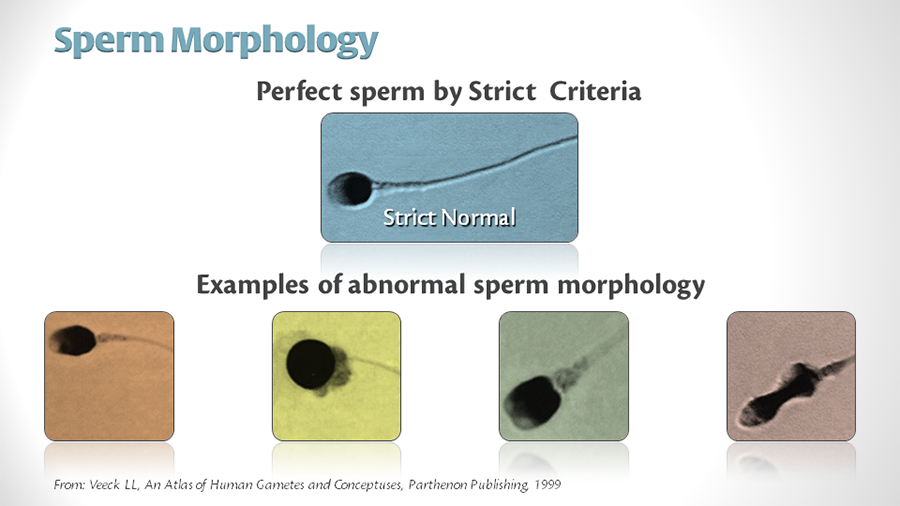 Stained sperm  (size, head shape, mid piece, tail and other abnormalities) are examined under oil at 100X power
Sperm function – predictive assessments
Total motile sperm count
Sperm no. in the entire ejaculate
Total functional motile sperm count
No. of functionally competent sperm
Teratozoospermic Index
No. of abnormalities present per abnormal spermatozoon
Sperm deformity Index 
Multiple structural deformities
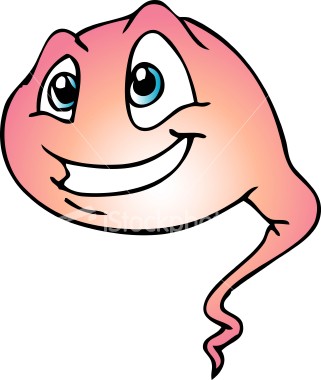 Critical to assess the male fertility potential
Functional motile sperm count - Interpretation
No. of functionally competent sperm
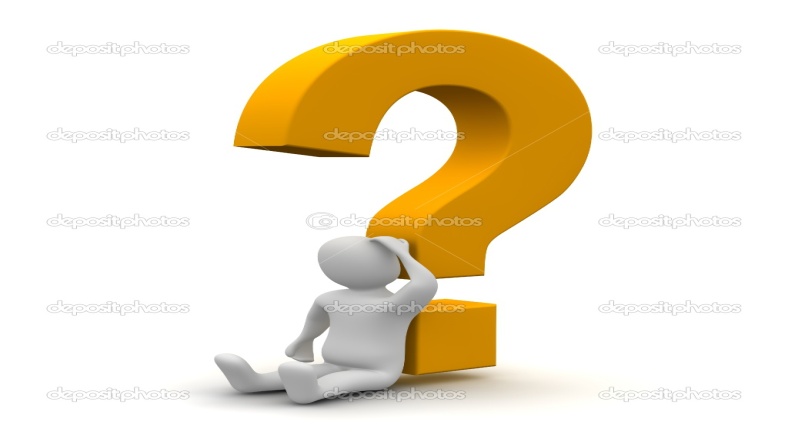 Teratozoopsermic Index- Interpretation
No. of abnormalities present per abnormal spermatozoon
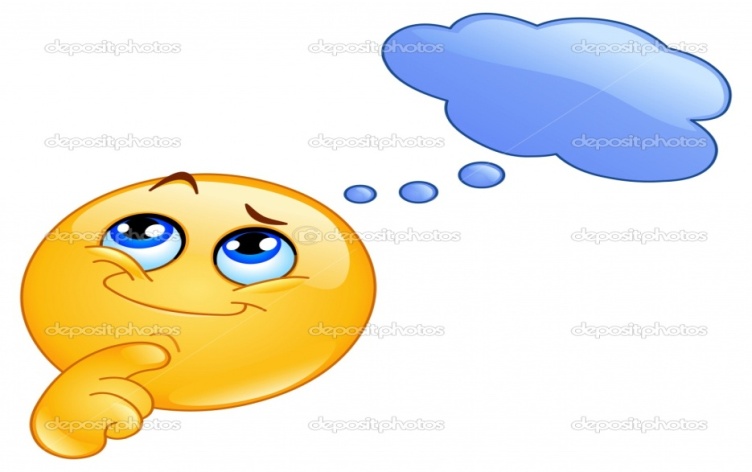 Leucoscreen
Excessive presence indicates reproductive tract infection – Leucocytospermia
This is associated with reductions in the
Ejaculate volume
Sperm concentration
Sperm motility
Loss of sperm function as a result of oxidative stress
Threshold value
< or = 5x106 M/ml of round cells
< or = 1x106 M/ml of leucocytes
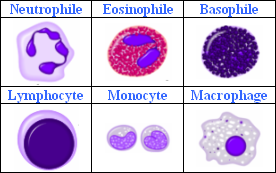 Differentiates white blood cells from other round cells
Sperm analysis – Basic model			Jonge 2012
Reference book – WHO manual

Non-adherence to the standardized protocols

Non-compliant laboratories generate data that may not be relevant for comparison with reference values where standardized protocols have been adhered to
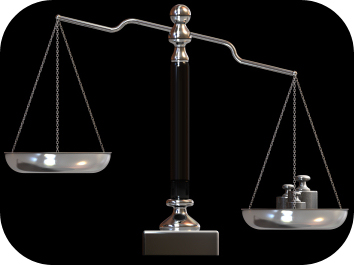 Sperm analysis has its own limitations
What are we looking at
Sperm analysis – New WHO standards
Genetics of male infertility
Sperm Biomarkers tests – beyond routine sperm analysis
Assisted Reproductive Techniques
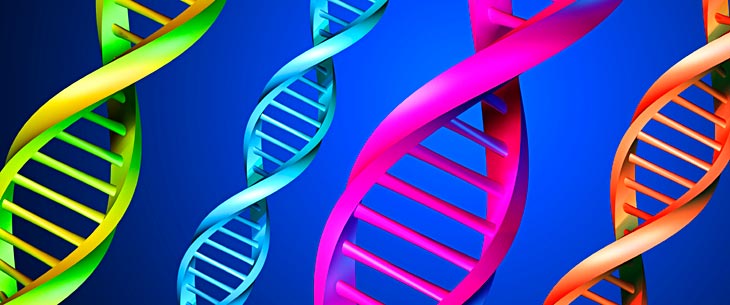 Sperm analysis : Limitations			Bungam et al., 2011
Predictive value in relation to achieving spontaneous pregnancy is poor

Predictive value in relation to the choice of ART technique is limited

Poor link between the pathogenesis and the diagnosis of sperm evaluation
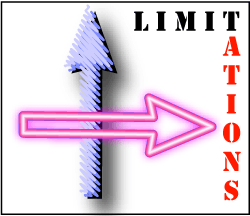 Male infertility evaluation – much more than a simple sperm analysis
Genetics of male infertility
Genetic etiology for reproductive failure
Azoospermia
Severe oligozoospermia

Azoospermia
Non-obstructive (Cystic Fibrosis)
Obstructive (Y chromosome deletions)
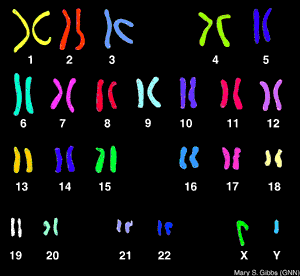 Karyotyping as part of pre-treatment screening for <5.0M/ml sperm concentration
Obstructive / Non-obstructive Azoopsermia
Obstructive Azoospermia
Congenital Bilateral Absence of Vas Deferens (CBAVD) is the common cause
Spermatogenesis intact and can be retrieved from epididymis

Non-obstructive Azoospermia
Y chromosome deletions
AZF locus contains genes for spermatogenesis
AZFa, AZFb, AZFc
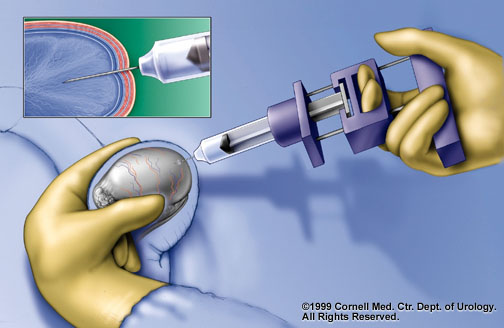 AZF microdeletions
AZFa and AZFb deletions
Spermatogenic failure (Sertoli Cell Syndrome) causing Azoospermia
Testicular sperm retrieval ineffective

AZFc deletions
Variable phenotype – mild Oligozoospermia to Azoospermia
Sperm retrieval from ejaculate (for oligozoospermia)
Testicular biopsy (for Azoospermia)
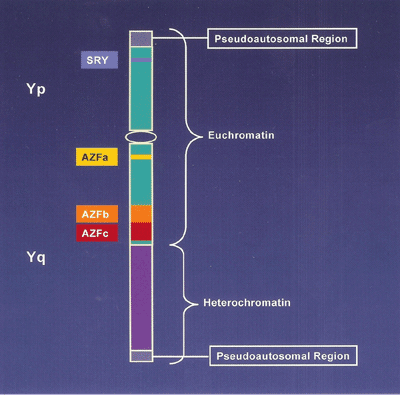 Y chromosome deletions at a much higher rate in infertile men than in fertile controls
AZF microdeletions
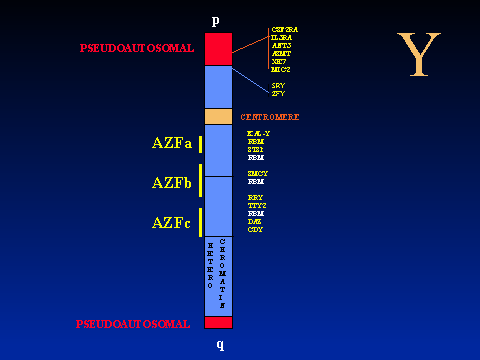 What are we looking at
Sperm analysis – New WHO standards
Genetics of male infertility
Sperm Biomarkers – beyond routine sperm analysis
Assisted Reproductive Techniques
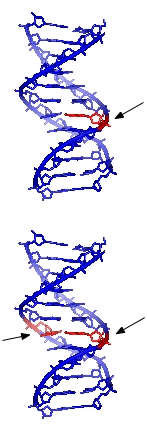 Sperm Biomarkers
Sperm analysis – fails to assess the genetic material present in the sperm head which transmits into the oocyte and embryo

Newer markers needed – to predict pregnancy outcome and risk of adverse outcome

Sperm DNA integrity – better measure of fertility potential
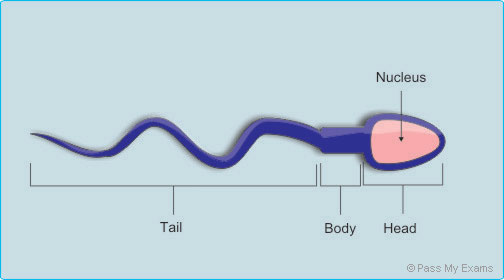 DNA fragmentation will reduce the sperm cells ability to produce a viable embryo
Role of sperm DNA – reproductive outcome
Fertilization involves 
Fusion of the cell membrane 
Union of the male and female gamete genomes
Sperm DNA integrity plays a role in
Fertilization process
Embryo development
Sperm DNA damage includes 
DNA fragmentation
Abnormal chromatin packaging
Protamine deficiency
Ample clinical evidence to show that sperm DNA damage adversely affects reproductive outcome
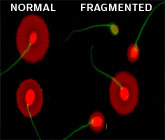 Sperm DNA fragmentation inversely related to the sperm cells ability to produce a viable embryo
Mechanisms of Sperm DNA fragmentation
Apoptosis in Spermatogenesis
DNA strand breaks during remodelling of sperm chromatin during spermiogenesis
Post testicular DNA fragmentation via ROS, during sperm transport through seminiferous tubules and epididymis
Induced by
Endogenous caspases and endonucleases
Radio and chemotherapy
Environmental toxicants
Smoking
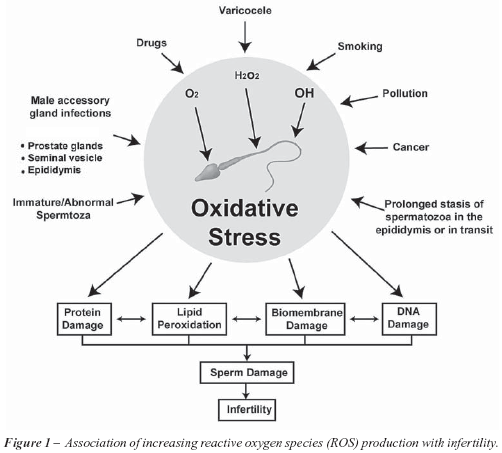 Sperm DNA fragmentation - Conditions
Idiopathic infertility
Persistent infertility after treatment of female
Recurrent miscarriage
Cancer in male: before and after treatment
Abnormal sperm analysis
Advancing male age (>50 years)
Sperm DNA fragmentation - Evaluation
Sperm Chromatin Structure Assay (SCSA)
Tdt-mediated-dUTP nick end labelling (TUNEL)
Single cell gel electrophoresis (COMET)
Sperm Chromatin Dispersion (SCD)
Acridine Orange test
Toluidine Blue Test
Oxidised deoxynucleoside
Chromomycin A3 staining
Annexin V-Binding Ability Assay
Evaluation of Anti- or Pro- Apoptotic Proteins
Sperm Chromatin Structure Assay
Gold standard method

Major tests applied for clinical evaluation

Over the last decade over 125 peer-reviewed research articles available to show the clinical relevance for DNA damage assessment
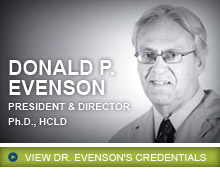 SCSA Principle Bungum et al., 2011
DNA Fragmentation Index (DFI) and % of Spermatozoa with abnormally High DNA Stainability (HDS) are calculated

DFI related to
Sperm with both single and double strand breaks
Impairment of normal protamination

HDS related to
Immature spermatozoa
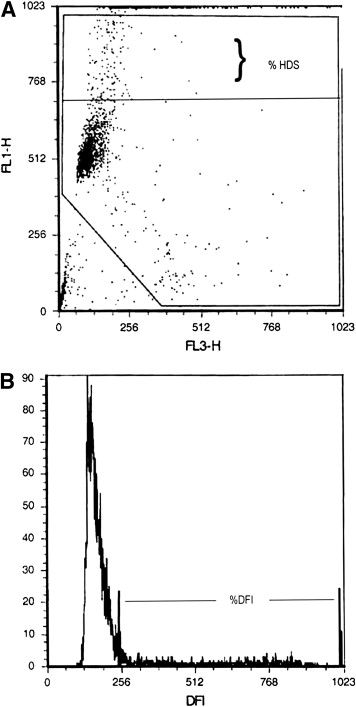 SCSA - Advantage
Availability of a standardized protocol

Adherence to the standardized protocol minimizes inter-laboratory variation

Precision Flow Cytometer used – measuring 1000’s of sperm rather than a 100
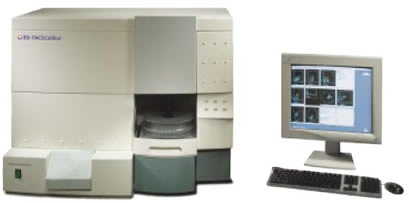 DNA Fragmentation Index - Interpretation
DNA damage
<15% - 	Normal sample
> 20% - 	Partly explains infertility problem
25 to 30% - 	Directly IVF/ICSI
>30% - 	ICSI to be considered
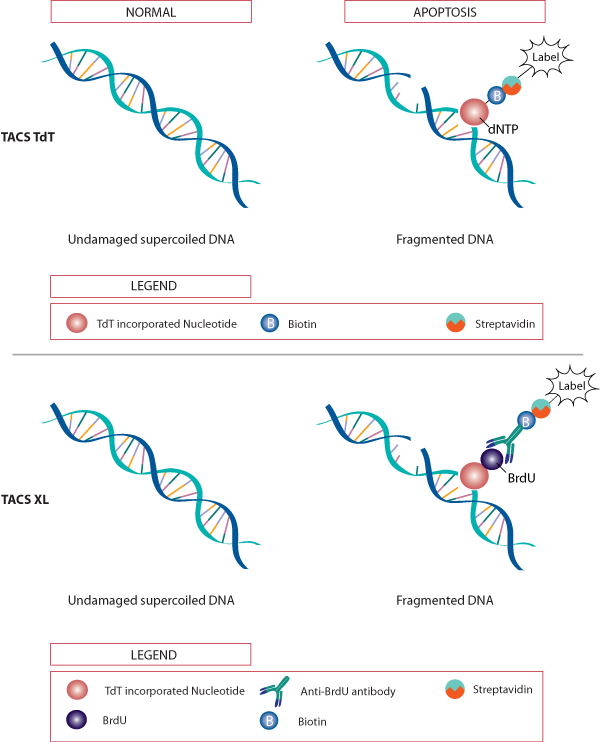 What are we looking at
Sperm analysis – New WHO standards
Genetics of male infertility
Sperm Biomarkers – beyond routine sperm analysis
Assisted Reproductive Techniques
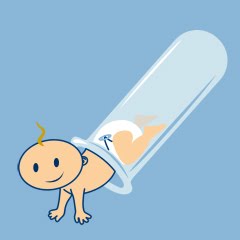 IUI – TFMSC and TZI
Do’s
Total functional motile sperm count
5 to 10 M/ejaculate

Teratozoospermic Index
<1.5
Dont’s
Total functional motile sperm count
<5 M/ejaculate

Teratozoospermic Index
>1.5 (poor fertility prognosis)
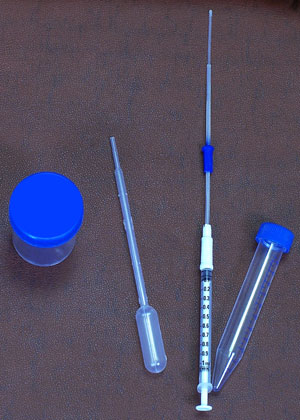 IUI not to be done with severe Oligoasthenoteratozoospermic samples
IVF/ICSI – TFMSC, TZI and DFI
Functional motile sperm count
>0.3 M/ej – IVF may be considered
< 0.3 M/ej – ICSI to be done

Teratozoospermic Index
>1.5 – directly IVF/ICSI

DNA Fragmentation Index
25 to 30% - directly IVF/ICSI
>30%	- ICSI to be considered
Acts as a predictive factor in the choice of treatment modality required
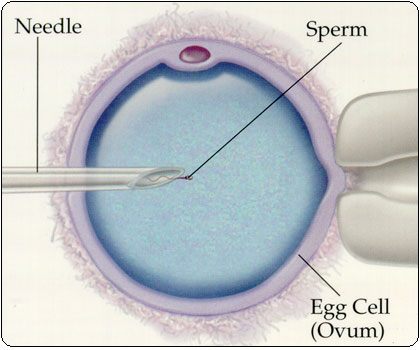 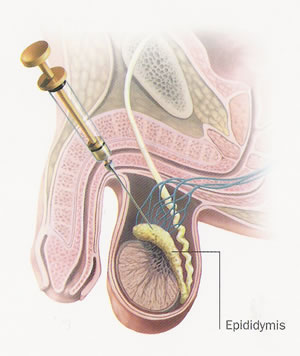 TESE - ICSI
Diagnostic TESE
Performed prior to IVF
Sperm viability and morphology assessed
Cryopreserved if sperm present

Therapeutic TESE
Performed on day of Oocyte retrieval
In some cases, cryopreserved TESE also used
100% immotile sperm
Immotile sperm – can either be dead or live
Viability status at sperm analysis using eosin – nigrosin stain
Hypo Osmotic Swellling Test – used to select sperm during ICSI
First Women’s Center pregnancy with 100% immotile sperm achieved in 1999
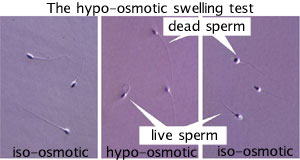 Intracytoplasmic Morphologically selected Sperm Injection (IMSI)
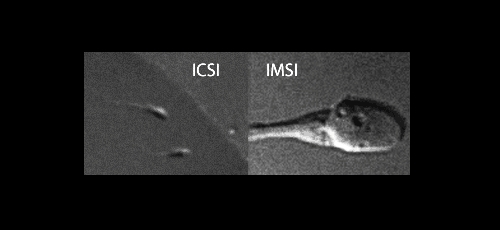 Intracytoplasmic Morphologically selected Sperm Injection (IMSI)
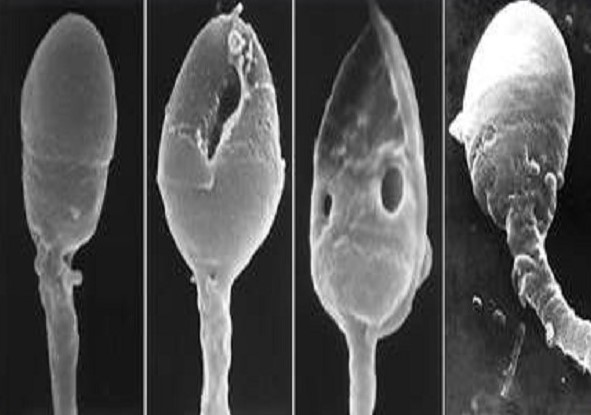 Thank you
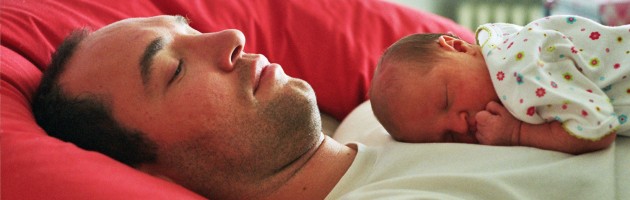